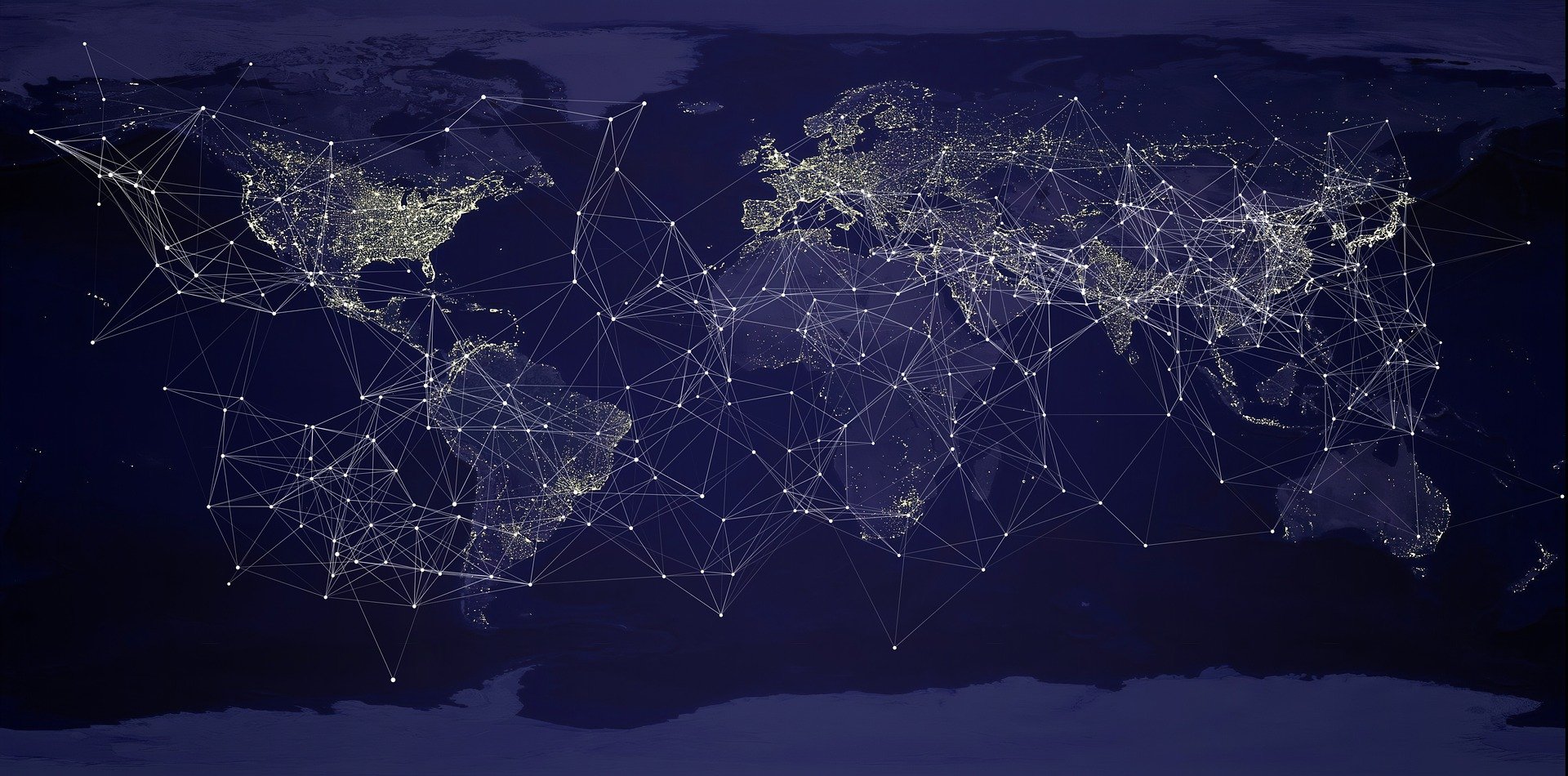 Совместная видеоконференция KPFIS и 
Тематической группы KС по использованию 
информационных технологий в казначейских
операциях
KPFIS: информация об организации и порядок взаимодействия
18 ноября 2021 г.
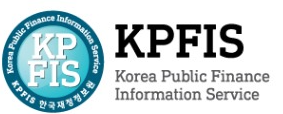 [Speaker Notes: 안녕하십니까? 저는 한국재정정보원의 국제협력 업무를 담당하고 있는 오한울 입니다.  

저는 오늘 여러분들에게 한국재정정보원에 대한 간략한 소개와 함께,

저희가 현재 추진하고 있는 국제협력 프로그램에 대해서 소개해 드리려고 합니다.]
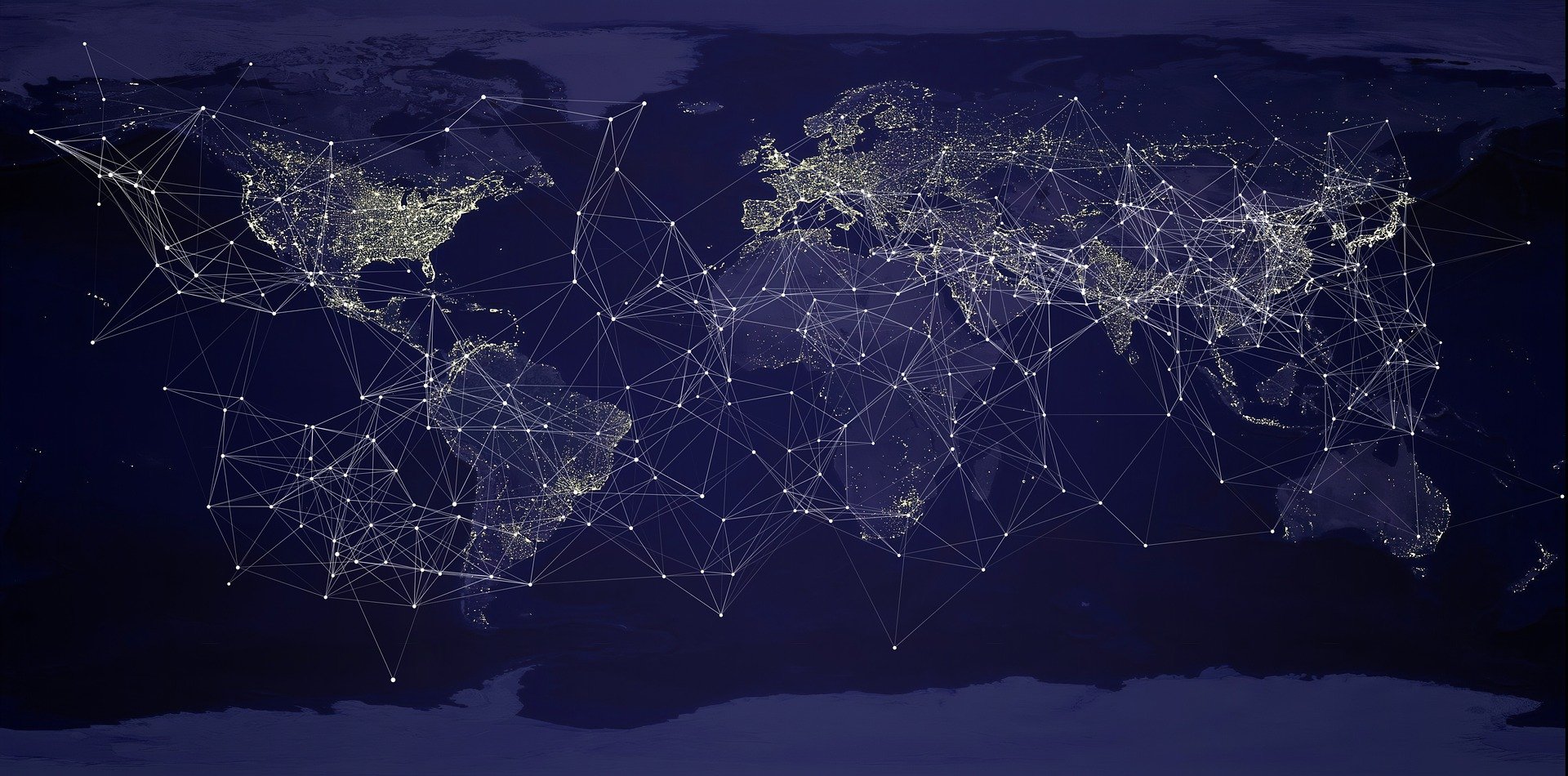 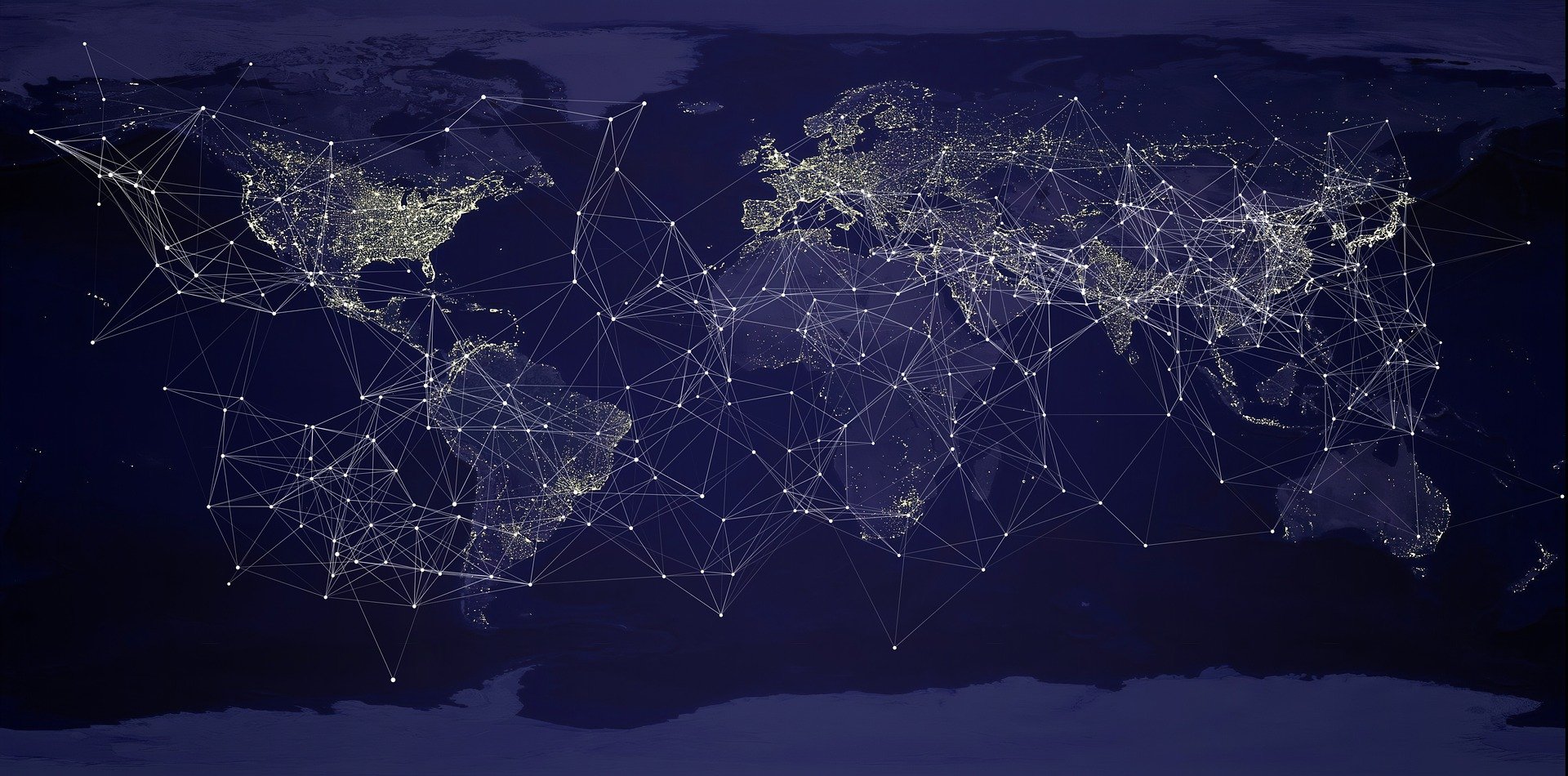 Совместная видеоконференция KPFIS и 
Тематической группы KС по использованию 
информационных технологий в казначейских
операциях
Ⅰ.
Знакомство с KPFIS
Ⅱ.
Порядок совместной работы
KPFIS: краткая информация об организации 
 и порядок взаимодействия
CОДЕРЖАНИЕ
Ⅲ.
Пример(Министерство финансов Индонезии)
Пример(KSP)
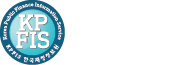 - 2 -
[Speaker Notes: 발표 목차는 다음과 같습니다. 

첫번째로, 한국재정정보원에 대해 소개하고, 두번째로 정보원과의 협업 방안 

그리고 마지막으로, 실제 협력 사례 중의 하나인 인도네시아 재무부와의 협력 활동에 대해 말씀드리도록 하겠습니다.]
Знакомство с KPFIS
01
Что такое KPFIS (Информационная служба по государственным финансам Кореи)?
Двустороннее соглашение о создании «Специальной организации по управлению государственными финансами» (закон принят в марте 2016 г.)
Бюджетная система
SALIMI
FIMSYs ⑴
NaFIS ⑵
3’е поколение
4’е поколение
Управляется государственной организацией
dBrain
следующее 
поколение
Привлечение частной ИТ-компании – подрядчика под надзором Министерства стратегии и финансов(напр., Samsung SDS, LG CNS)
Официальный 
запуск
dBrain
1999
2000
Январь 2007
Июль 2016
Январь 2022
Государственное агентство финансовых технологий, Франция (AIFE)
Государственные ведомства, отвечающие за бюджет 
в других странах
(1) FIMSYs : Информационные системы управления бюджетом
(2) NaFIS : Национальная система бюджетной информации
Министерство финансов США
(Бюро фискальной службы)
Федеральное министерство финансов Германии (ZIVIT)
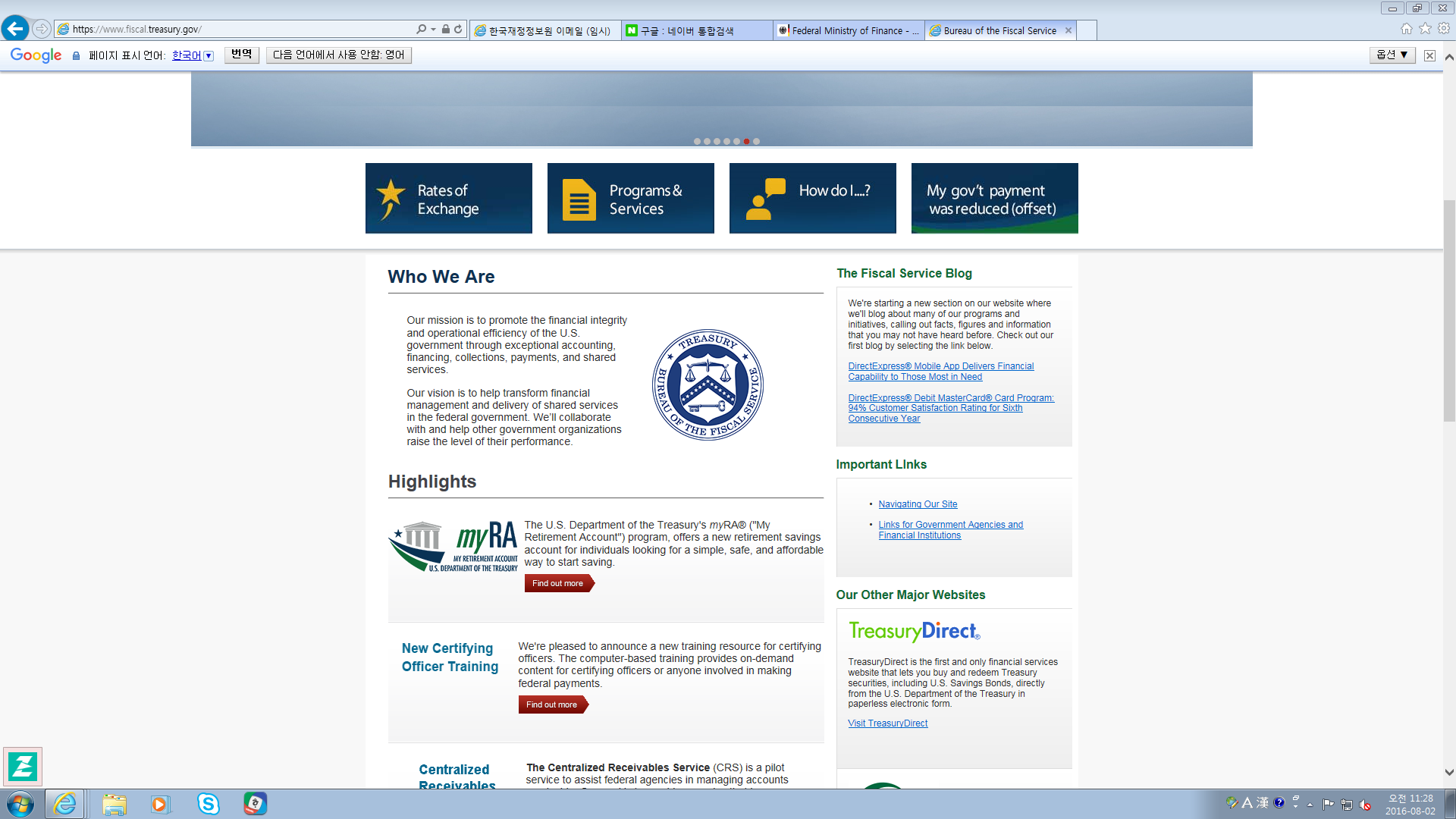 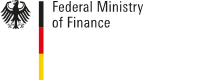 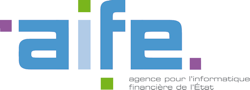 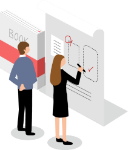 - 3 -
1’е поколение
2’е поколение
[Speaker Notes: 한국재정정보원(KPFIS)은 2016년 국회의 법안 통과를 근거로 설립되었습니다.

디브레인의 발전사를 보시면 알 수 있듯이 2007년 1월에 dBrain시스템이 개통된 이래 

2016년 6월까지, 민간에 위탁하여 dBrain시스템을 운영하였습니다.

하지만 국가 재정운영의 근간이 되는 dBrain의 안정적 운영 및 관리를 위한 필요성으로 인해  

한국재정정보원(KPFIS)이 2016년 7월 공식출범하여 현재까지 디브레인을 운영을 책임지고 있습니다.

참고로 미국, 독일, 프랑스에서도 한국재정정보원과 같이 독립된 재정관리전문기관을 설립하여 운영하고 있습니다.]
Знакомство с KPFIS
02
Роль KPFIS
Цель создания (Закон о KPFIS, ст.1)
01.
Повысить эффективность управления государственным бюджетом Кореи и способствовать развитию информационных систем управления бюджетом в международном сообществе
Основные функции KPFIS (Закон о KPFIS, ст.5)
02
эксплуатация и поддержание системы dBrain
 работа с бюджетной статистикой
 международное сотрудничество в сфере создания ИСУГФ (напр., dBrain Export)
 обеспечение работы и управление Центром кибербезопасности для бюджетного сектора
- 4 -
- 4 -
[Speaker Notes: 다음으로는 한국재정정보원의 역할을 알아보겠습니다.

한국재정정보원의 설립 목적은 한국재정정보원법 제1조에서 알 수 있는 것처럼 
국가재정업무 발전과 국제사회 재정정보화에 기여하는 것입니다.

이를 근거로 한국재정정보원의 역할을 구체화해보면

첫째, dBrain의 운영 및 관리를 통한 재정업무 효율화 

둘째, 재정 통계의 생산·관리를 통해 재정정책 수립·집행을 지원

셋째, 재정정보화 경험 전수 및 시스템 수출을 통해 재정정보화 분야의 국제협력

 마지막으로 재정분야 보안관제센터의 운영 및 관리입니다.]
Знакомство с KPFIS
03
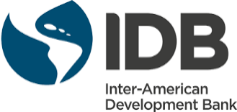 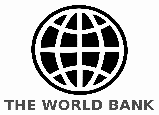 Международное сотрудничество KPFIS
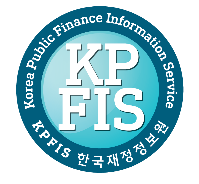 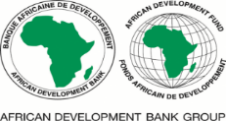 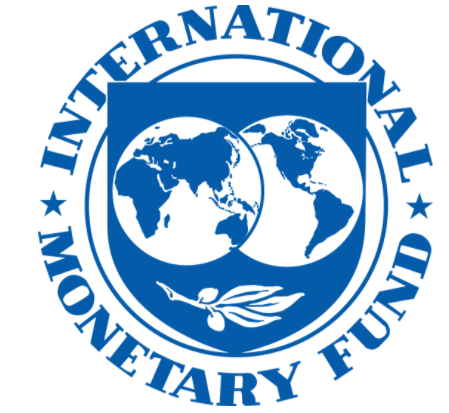 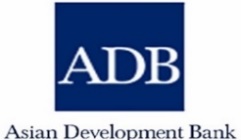 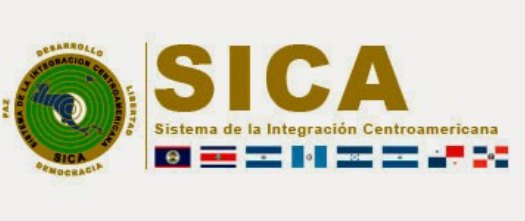 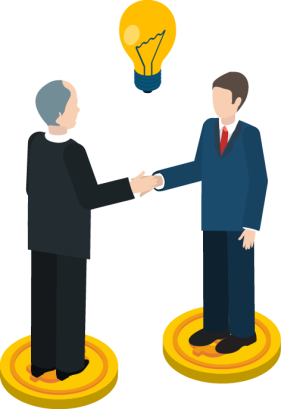 Подписаны МоВ
Символы
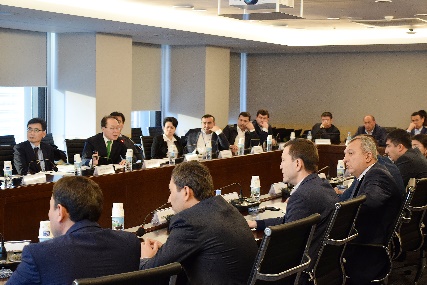 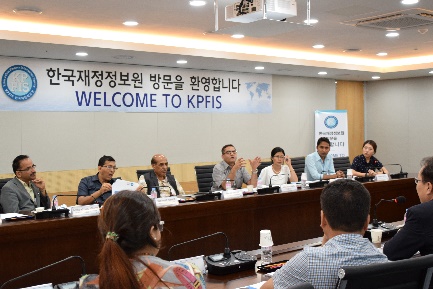 Обмен опытом касательно dBrain  и ИСУГФ
Международные семинары
- 5 -
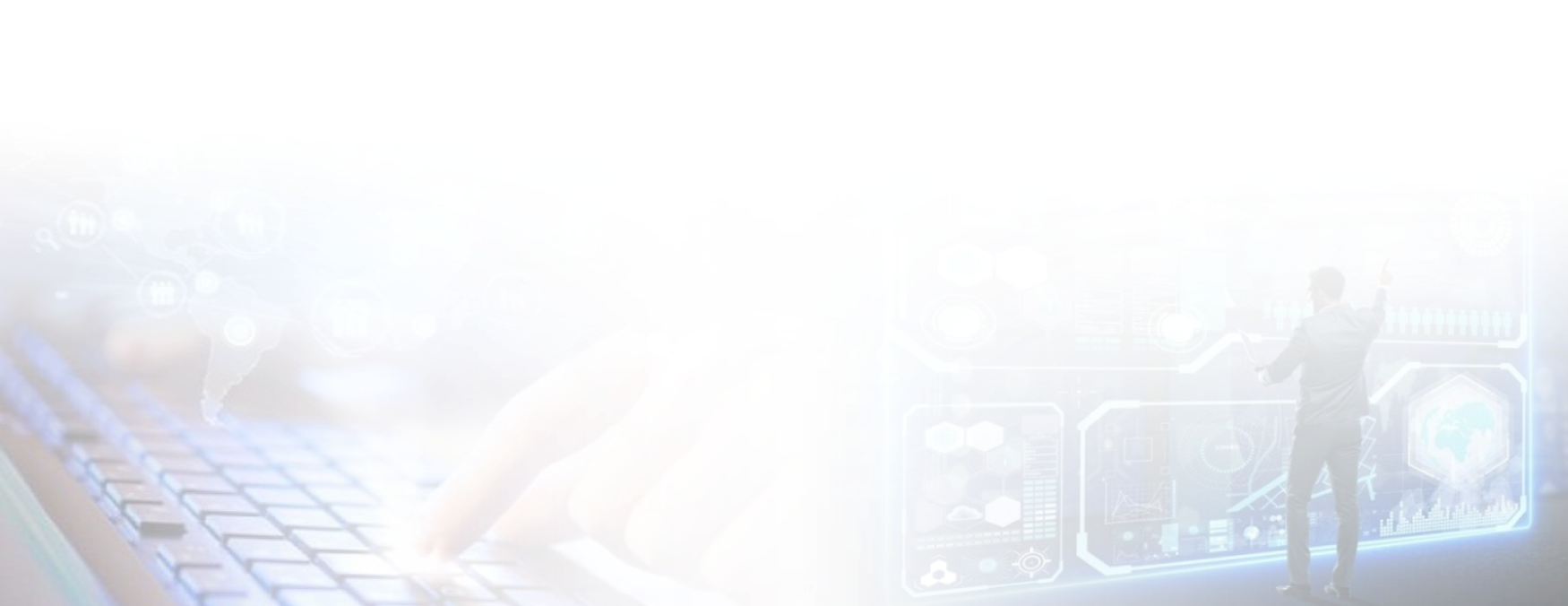 [Speaker Notes: 현재 한국재정정보원은 미주개발은행(IDB), 국제통화기금 (IMF), 중미통합체제(SICA-Sistema de Integracion Centroamericana), 세계은행(WorldBank), 아시아개발은행(ADB), 아프리카개발은행(AfDB) 등과 협력 관계를 유지하고 있어 전 세계를 대상으로 dBrain에 관한 경험전수 및 초청연수를 진행하고 있습니다.]
Порядок совместной работы
01
Консультационные услуги KPFIS
02
Программа обмена опытом/знаниями
06
- 6 -
[Speaker Notes: 두번째 순서로, 우리원과의 협업방안에 대해서 설명드리도록 하겠습니다.]
Порядок совместной работы
* Контактная информация:
-  Ки Янг Ли, berkamp@kpfis.or.kr
-  Хан Ву О, ohw113@kpfis.or.kr
Консультирование KPFIS
Что входит в консультирование KPFIS?
 -   Предоставление консультаций по созданию и модернизации ИСУГФ по запросу стран.
2. Сфера консультирования
 -  Технико-экономическое обоснование (ТЭО): анализ условий, проектирование перспективной модели и т.д. 
 -   План информационной стратегии (ПИС): анализ стратегии информатизации бюджета, проектирование перспективной модели
 -  Сводный план (СП): анализ бюджетных условий, целеполагание
 -  направление специалистов
3. Порядок предоставления консультаций
 -   Запрос на предоставление консультаций заинтересованной страной (направление официальных документов) → Определение требований и отбор стран → Выполнение консультирования
4. Критерии отбора
 -  Комплексный анализ готовности заинтересованной страны выполнять проекты, уровень развития «электронного правительства», возможность охвата других регионов/стран за счёт наработки рекомендуемой практики, возможность осуществления дальнейших проектов
- 7 -
[Speaker Notes: 가장 먼저, KPFIS의 컨설팅 프로그램에 대해서 말씀드리겠습니다.
First of all, I will introduce you about KPFIS' consulting program.

KPFIS의 컨설팅 프로그램이란 수요국의 요청을 기반으로 재정정보시스템 구축 및 현대화에 관련한 컨설팅을 제공하는 것입니다.

The consulting program of KPFIS is to provide consulting on the establishment and modernization of financial information systems based on requests from demand countries.

컨설팅 제공분야는 FMIS 개선 또는 현대화 타당성 검토나 FMIS 마스터 플랜 수립, Information Strategy Planning 수립이나 전문가 파견 등이 있습니다.

Consulting areas include feasibility reviews or master plan development, ISP establishment, or expert dispatch.

이를 위해서는 가장 먼저, 수요국이 공식 공문을 통해 KPFIS에게 컨설팅을 요청합니다. 

For that, first of all, the demand country asks KPFIS for consulting through an official letter.

다음으로, KPFIS는 수요국의 요청사항을 파악, 수요국의 사업 추진 의지나 후속 사업 발굴 가능성 등을 종합적으로 고려하여 컨설팅을 받을 국가를 선정한 후, 컨설팅을 수행하게 됩니다.

KPFIS identifies the request of the demand country, and after comprehensively considering the willingness of the demand country to carry out the business or the possibility of finding follow-up projects, consulting will be conducted after selecting the country to receive consulting.

저희는 이번 온라인 세미나에 참석해 주신 모든 분들이 이 사업에 많은 관심을 가져주시기를 바라며, 컨설팅과 관련한 문의사항이 있을 경우에는
저에게 연락 주시면 되겠습니다.

We hope every attendees of the 2021 IFMIS Capacity Building Program will pay a lot of attention to this business, and if you have any questions about consulting, please feel free to contact me and Han-Wool Oh.]
Порядок совместной работы
1. Что представляет собой Программа обмена знаниями (ПОЗ)?
Проект сотрудничества в области развития с опорой на знания, в рамках которого странам-партнёрам предлагаются специально разработанные варианты политики с использованием опыта экономического развития Кореи, осуществляемый под эгидой Министерства экономики и финансов (https://www.ksp.go.kr).
Программа обмена знаниями
2. Направления сотрудничества в проектах ПОЗ
 - Государственное управление, финансы, планирование экономического развития, наука и технологии и т.д.
3. Инструменты сотрудничества в проектах ПОЗ 
 - Консультации по вопросам политики, обучающие семинары, направление специалистов
- Опыт Кореи в области ИСУГФ: создание, эксплуатация (2013)
- Основные элементы ИИСУГФ в Венгрии (2020)
- Выработка стратегии в области управления государственными финансами для Филиппин (2020)
- 8 -
4. Примеры работы в рамках ПОЗ, связанной с dBrain
5. Как принять участие
- Подача заявки на проект в Посольство Республики Корея → Рассмотрение и анализ реализуемости → Отбор проектов → Начало реализации программы
[Speaker Notes: 다음으로, Knowledge Sharing Program을 소개해드리겠습니다.
Next, I will introduce the KSP project.

KSP은 기획재정부에서 주관하는 한국의 대표적인 지식기반 경제협력사업입니다.

KSP is Korea's representative knowledge-based economic cooperation program organized by the Ministry of economy and Finance.

KSP 지원분야로는 공공행정, 경제발전, 과학기술 등이 있으며, 동사업을 토대로 한국의
선진경험을 대상국에 전달하는 정책분야 컨설팅과 역량강화, 그리고 한국의 관련 전문가를
수원국으로 파견하여 관련 지식을 전파하고 있습니다.

KSP support areas include public administration, economic development, and science and technology. Based on this program, consulting, capacity building, and sending Korea's related experts to recipient countries for spread related knowledge.

특히 작년 한해 KPFIS는 헝가리와 필리핀의 KSP 사업을 지원한 바 있으며, 앞으로 KSP 사업을 적극적으로 발굴하여 진행할 계획입니다.

Especially last year, KPFIS supported KSP project in Hungary and the Philippines, and plans to actively discover and carry out KSP in the future.

KSP 사업 절차는 가장 먼저 사업 참여를 희망하는 협력국 정부부처나 공공기관이 재외공관에 사업신청서를 제출합니다. 
이는 기획재정부로 전달되어 제안된 사업에 대한 타당성 조사를 실시하게 됩니다.
이 때, 협력국의 구체적 정책 수요와 사업 추진 여건을 확인하고, 한국 발전 경험의 적용가능성과 양국간 경제 협력 가능성 등을 검토 후,
대상 사업을 선정하게 됩니다. 이후, 기획재정부는 사업 총괄기관과 협력국의 수행기관을 선정하여 KSP 사업을 착수하게 됩니다. 

As you can see, the estimated schedule will be receiving the project proposal through the Korean Embassy from July to October this year and planning to carry out the project from 2023 to 2024.]
Пример (технико-экономическое обоснование)
Название проекта
Подготовка ТЭО создания ИСУГФ нового поколения для Министерства финансов Индонезии
Сроки реализации проекта
17 июня 2021 ~ 30 ноября 2021
Содержание проекта
Планирование внедрения ИСУГФ нового поколения для Правительства Индонезии
Подготовка отчётности и проведение обучения, которое могло бы оказаться важным для управления изменениями
Поддержка Правительства Индонезии при внедрении ИСУГФ следующего поколения
С Министерством финансов Индонезии будет обсуждаться возможность организации рабочей поездки в страну. Если поездка окажется невозможной, то такие мероприятия как подготовка отчётности и проведение обучения могут быть проведены в дистанционном формате.
- 9 -
Пример (KSP)
Название проекта
Консультации по выработке стратегии создания ИСУГФ для Филиппин
Основные элементы ИИСУГФ в Венгрии
Сроки реализации проекта
2019/20
2019/20
Пересмотр системы и структуры бюджета в целях эффективного управления бюджетом 
Пример использования ИИСУГФ в Корее и его актуальность для Венгрии
Опыт Кореи в создании интегрированных систем управления финансами и его использование при создании ИИСУГФ в Венгрии
План повышения эффективности работы системы управления бюджетом и казначейством (СУБК) на базе опыта Кореи с dBrain
Формирование интегрированной информационной системы управления государственными финансами (ИИСУГФ)для Правительства Филиппин на базе опыта Кореи с dBrain
Содержание проекта
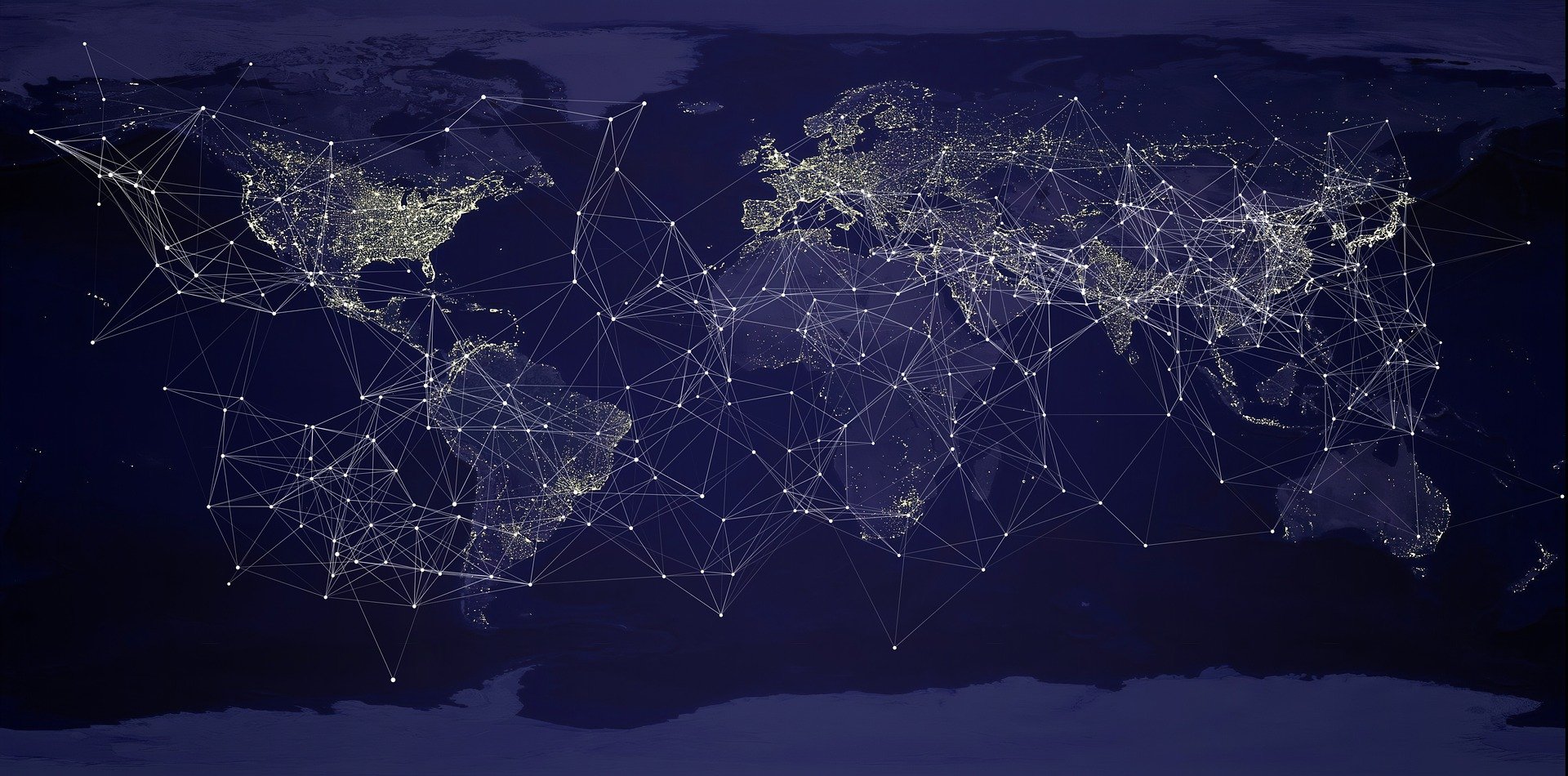 Совместная видеоконференция KPFIS и 
Тематической группы КС по использованию 
информационных технологий в казначейских
операциях
KPFIS:  краткая информация об организации и порядок взаимодействия
Вопросы и ответы
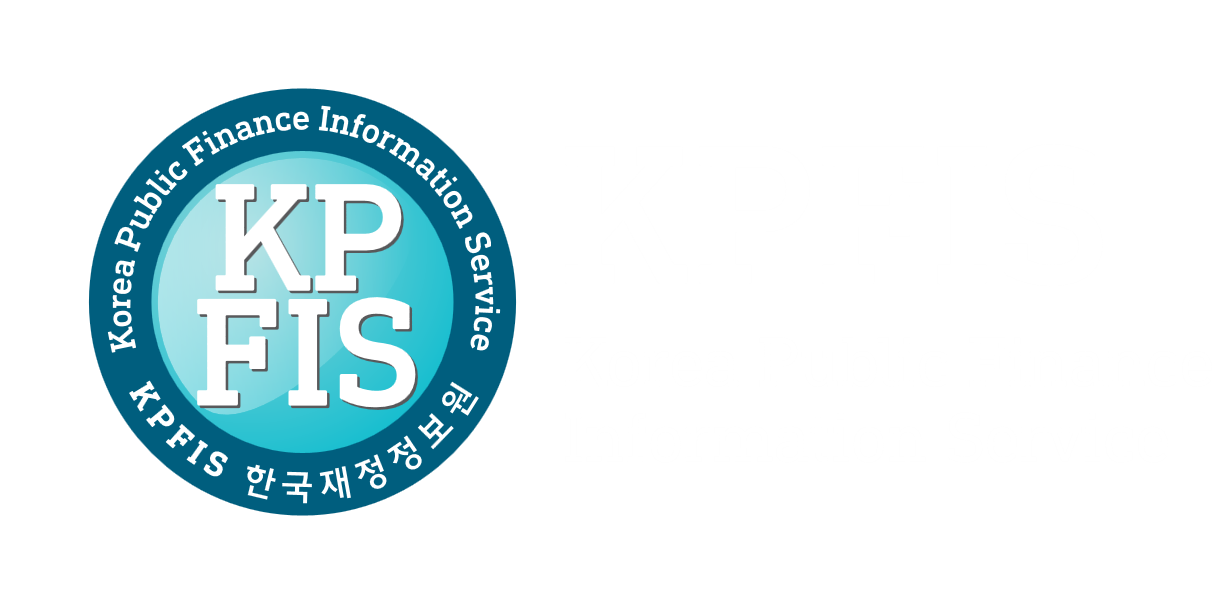 - 11 -
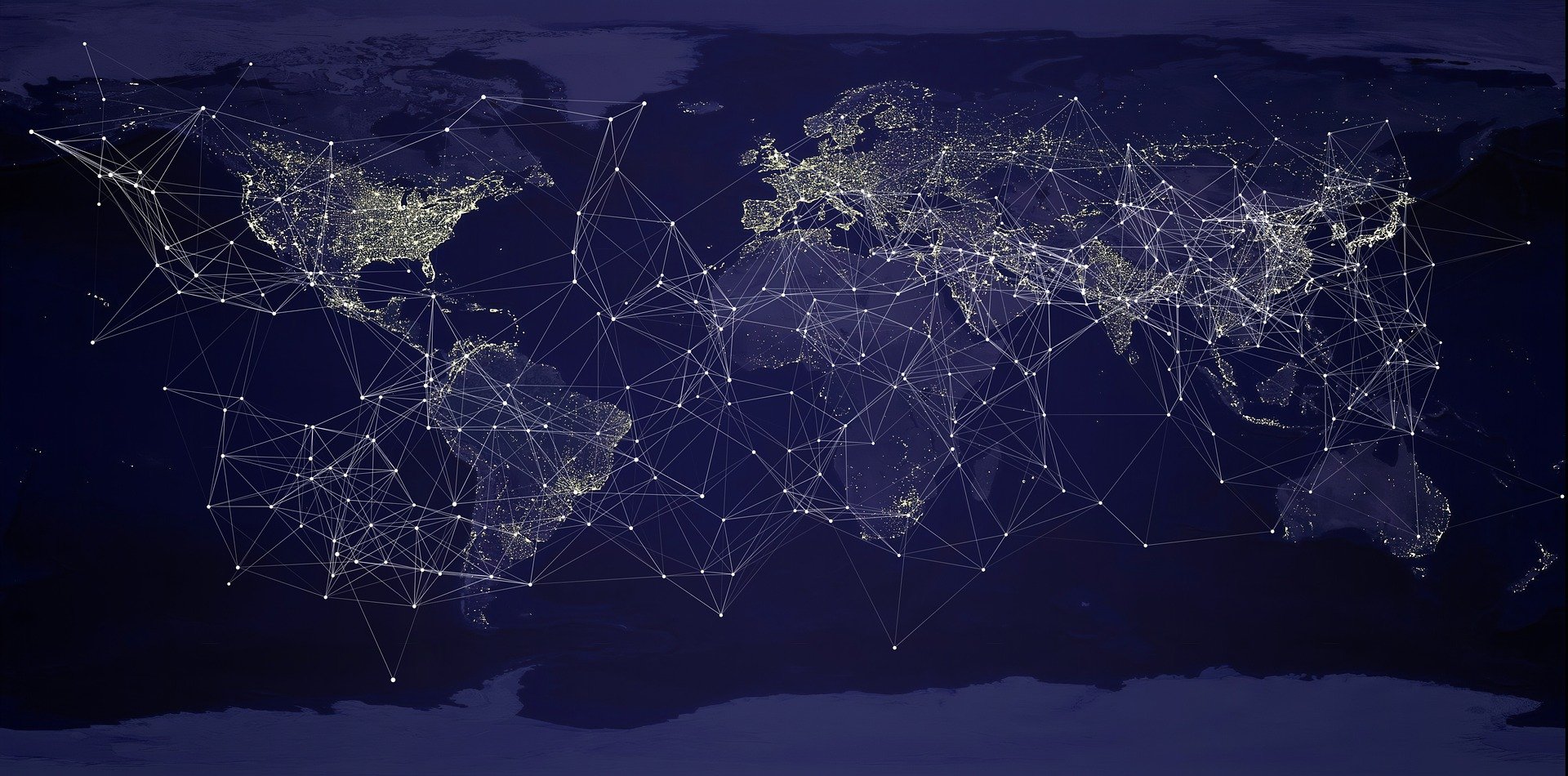 Совместная видеоконференция KPFIS и 
Тематической группы КС по использованию 
информационных технологий в казначейских
операциях
KPFIS:  краткая информация об организации и  порядок взаимодействия
Спасибо за внимание!
owh113@kpfis.or.kr
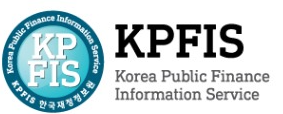